Implementing the CCSS in Social Studies and Science
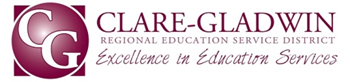 August 2011
Content Literacy
Reading and writing in the content fields (content literacy) represents one of the major changes in the recently adopted Common Core Standards.  Content teachers will now be held accountable for supporting literacy standards in their content instruction.  
	The Common Core Standards specify literacy-based 	standards for both reading and writing in each of the areas 	of History/Social Studies, Science, and Technical subjects. 
Take Note:  This does not mean that content area 			teachers have to become reading teachers – 		a common complaint leveled at the idea of 		literacy-based content standards. What it 		does mean is that content area teachers will 		be held accountable for supporting the 			literacy skills necessary for students to function 		successfully in a complex and integrated 		world.
Why Reading and Writing in the Content Areas?
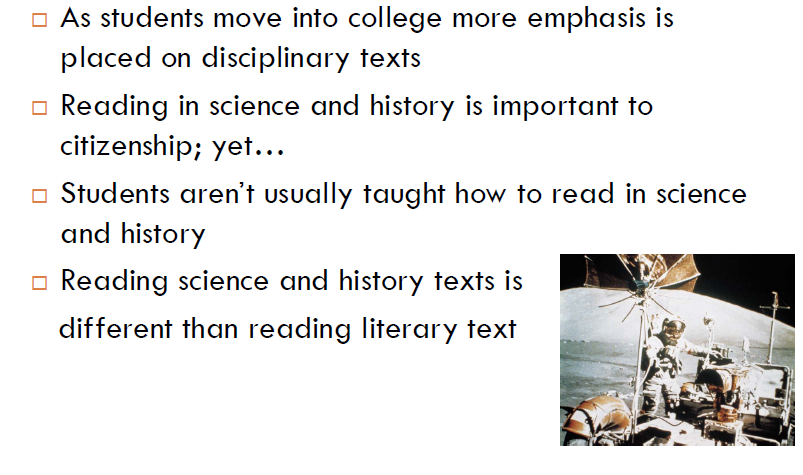 Disciplinary Literacy
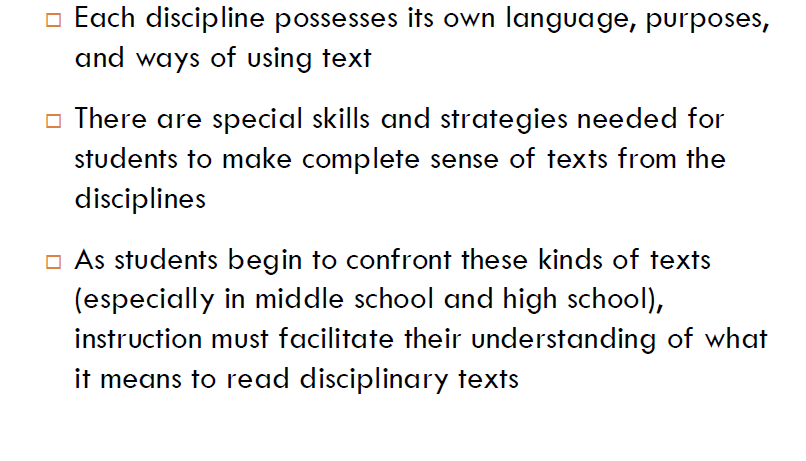 Differing Approaches
History is interpretive, i.e. authors and sourcing are central.
History is argument, i.e. judgment and interpretation.
Graphics may or may not connect to text, often presenting new information which must be integrated. 
Readers need to handle clauses realized in prepositional phrases and adverbs.
Science text provides knowledge which allows predication of how world works.
Science reading has close connections among text, graphics, charts, and formulas.
Science reading is technical, abstract, dense.
Readers must focus on causation not intent.
Performance Gap
Lack of effective use of comprehension strategies
Lack of academic background knowledge
Lack of content specific vocabulary
Lack of understanding of and ability to use text organization
Lack of engagement with text
Skills & Demands
The Literacy Ceiling
Current
Support
Years in School
Common Core State Standards
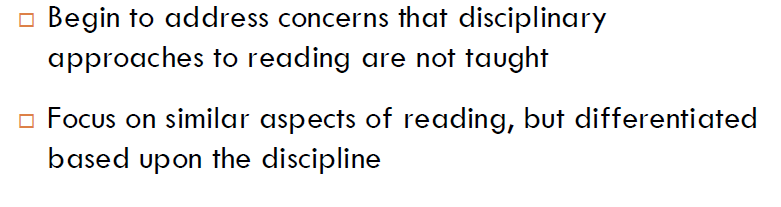 Curricular Implications in Social Studies:  Textual Evidence and Sources
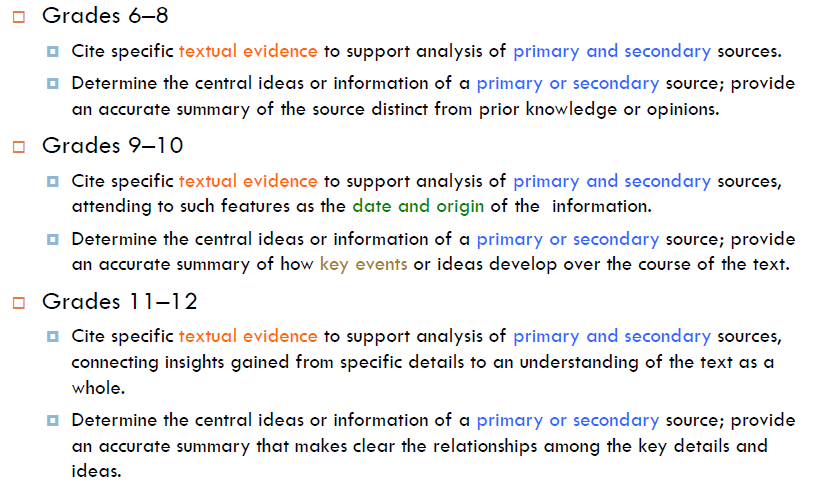 Curriculum Implications in Social Studies:  Relationships among Events
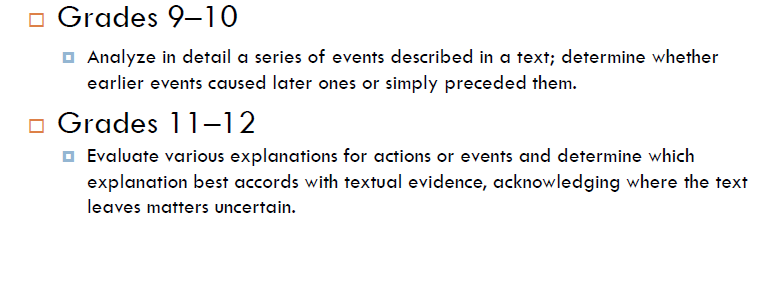 Curriculum Implications in Social Studies:  Importance of Author
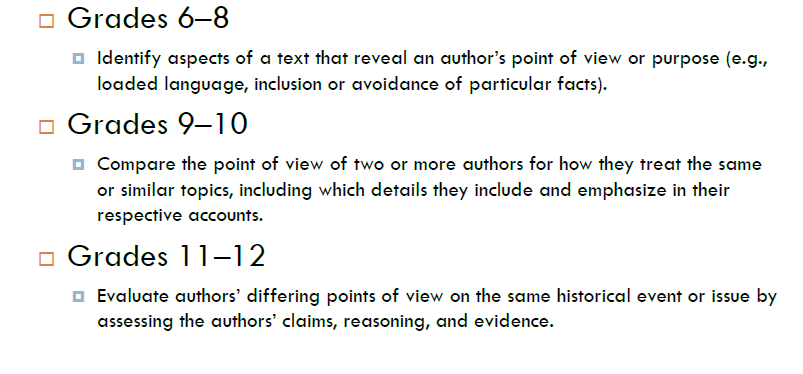 Curriculum Implications in Social Studies:  Thinking across sources
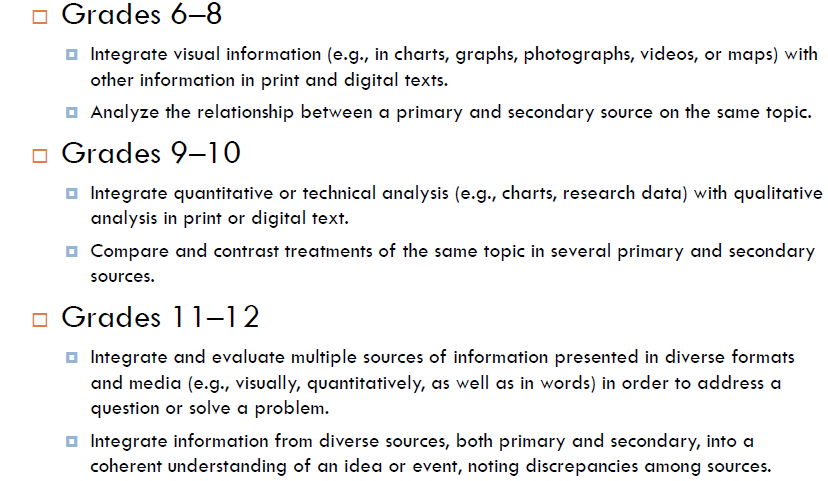 Curriculum Implications in Science:  Understanding Process
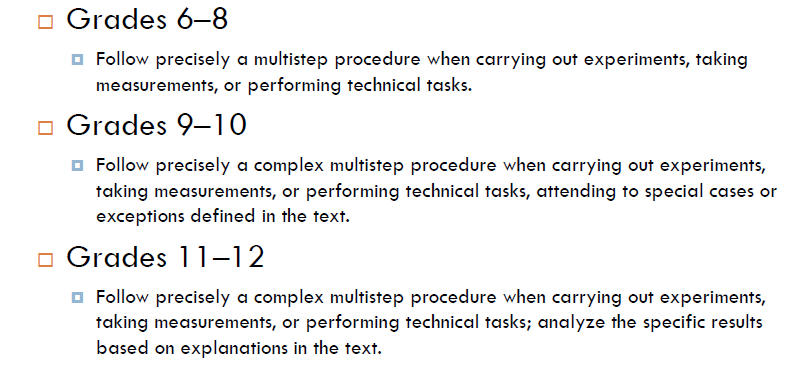 Curriculum Implications in Science:  Translation
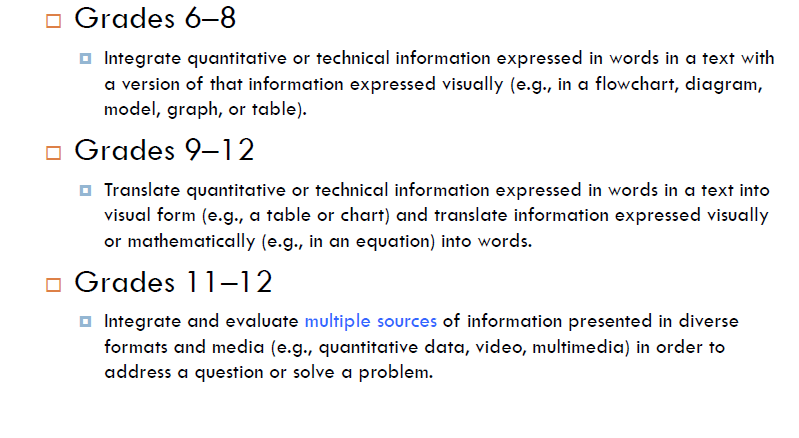 Curriculum Implications in Science:  Critical Thinking
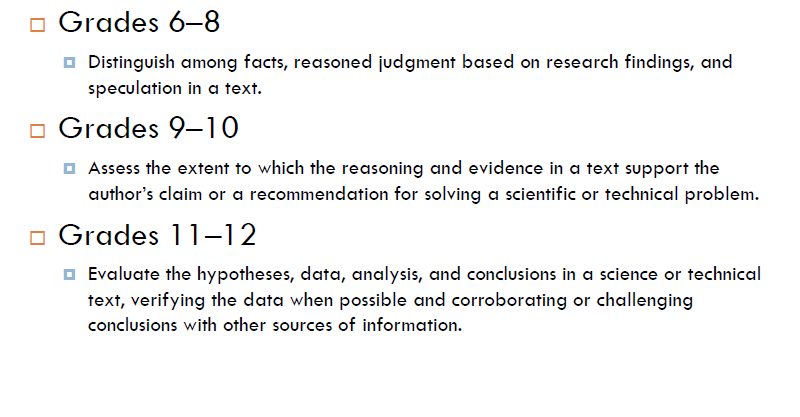 Curriculum Implications in Science:  Critical thinking
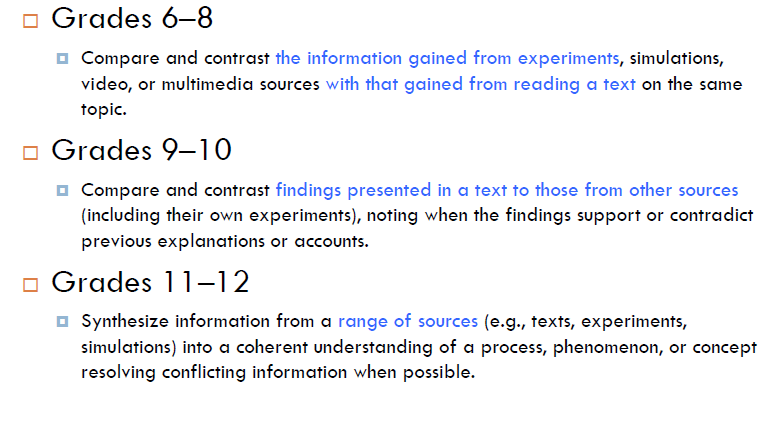 Who should teach the Standards?
ELA teachers do not know enough about history or science. 

CCSS call for a partnership of expertise between the teacher and students, drawing on what content area teachers know and do as skilled discipline-based readers. 

	Content teachers should be teaching students the 	reading and writing demands of the discipline.
Curriculum Review
1.  Check for alignment of content.  
	“What do students have to know and be able to do?”
2.   Check for alignment of thinking.  
	“What do students have to know and be able to do?”
3.   Jury and revise formative and benchmark summative 	assessments for alignment of content and 	performance.  
	“How do I know when students have mastered 	content at the desired level of thinking?”
4.    Jury and revise lessons, pacing, materials, etc. 
5.    Revise curriculum to include discipline specific literacy. 
6.    Provide professional learning for all staff, as needed. 
7.    Monitor and evaluate implementation. 
	How do we support students for acceleration and 	intervention?
	How do we hold ourselves accountable to the fidelity?
Curriculum Resources
High School Science Priority Expectations
Michigan Social Studies 
http://www.micitizenshipcurriculum.org/
Mid Michigan Power Standards Project
Curriculum Resources
Collaborative Curriculum Groups CGRESD CCSS for Science and SS

New Science Conceptual Framework 2011

Research brief on Adolescent Literacy
Literacy without Limits
Find CCS information on MDE site (including alignment documents) http://www.michigan.gov/mde/0,1607,7-140--232021--,00.html
Curriculum Revision Implementing the CCSS
Is your current curriculum aligned for both content and level of thinking?
Are your assessments aligned for both content and level of thinking?
What is your plan for integrating reading and writing into the science and social studies curriculum?
What is already underway?  How is it going?  What needs to be enhanced?
What needs to be started immediately?  Is content literacy in the SIP?  What steps do you need to take?
How can your current formative and summative assessments be revised to take a more ‘literacy’ approach?
Will the staff need professional learning?  Is it already scheduled?  What steps do you need to take?